FreeGarden EARTH  Compost Bin
Courtni Holness
Title and Content Layout with List
Add your first bullet point here
Add your second bullet point here
Add your third bullet point here
2
10/23/2018
Add a footer
Purpose of Composting
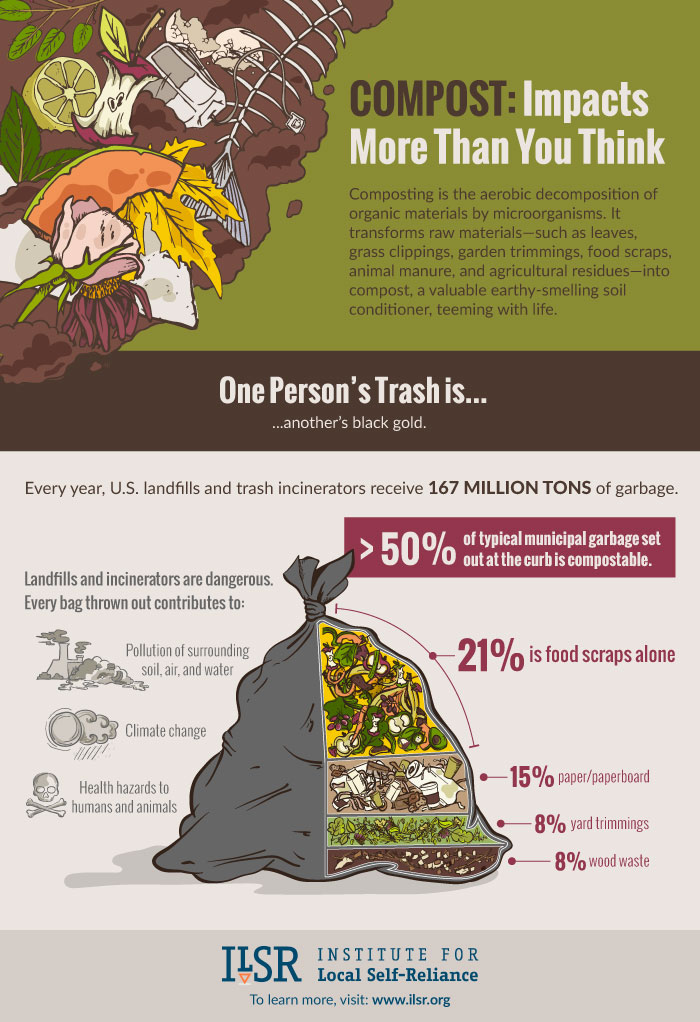 Reduce greenhouse gas emissions.

Convenience

A method of recycling
3
10/23/2018
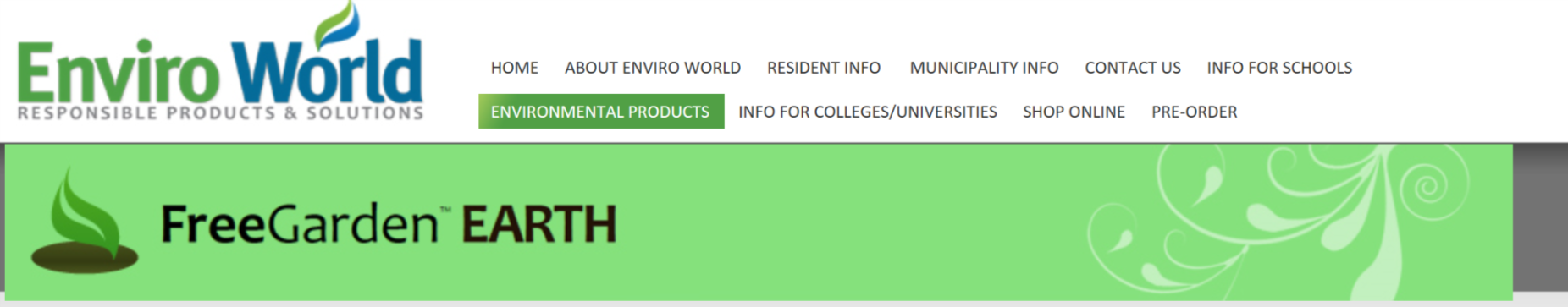 Lead the market

Passion for environmental protection

Offers a range of products and services

(Enviro World Corporation, 2009)
4
10/23/2018
FreeGarden EARTH
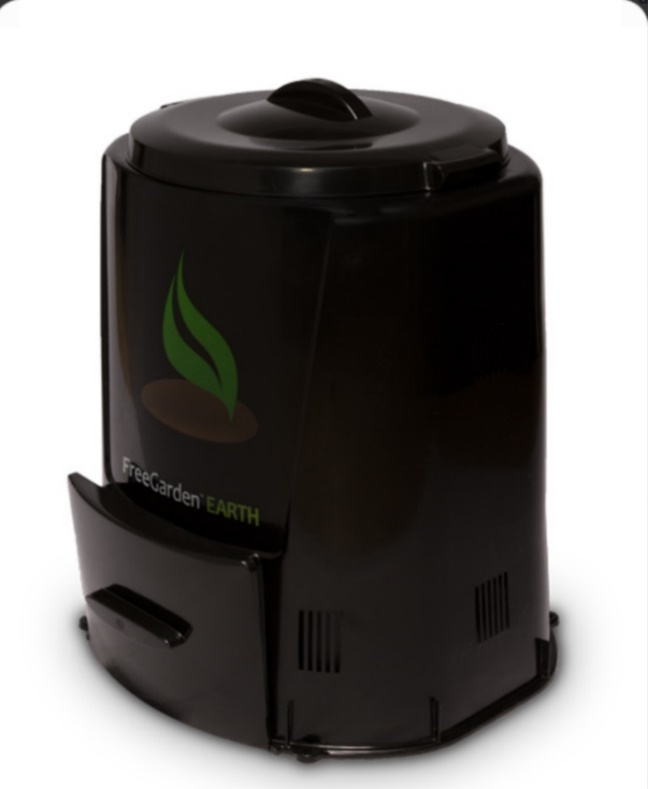 The bin regulates the environment. 








No assembly required
(Enviro World Corporation, 2009)
5
10/23/2018
Getting started
DO add: Green organic materials & Brown organic materials.
Fruit & vegetable scraps
Yard leaves/twigs


DO NOT add: Dairy, meat, pesticide treated yard materials
Collect items to place in compost bin. 

Add items & water to bin

Rotate contents of bin 

With time, humus will form.
6
10/23/2018
Variables to consider
There are 5 key areas to consider.
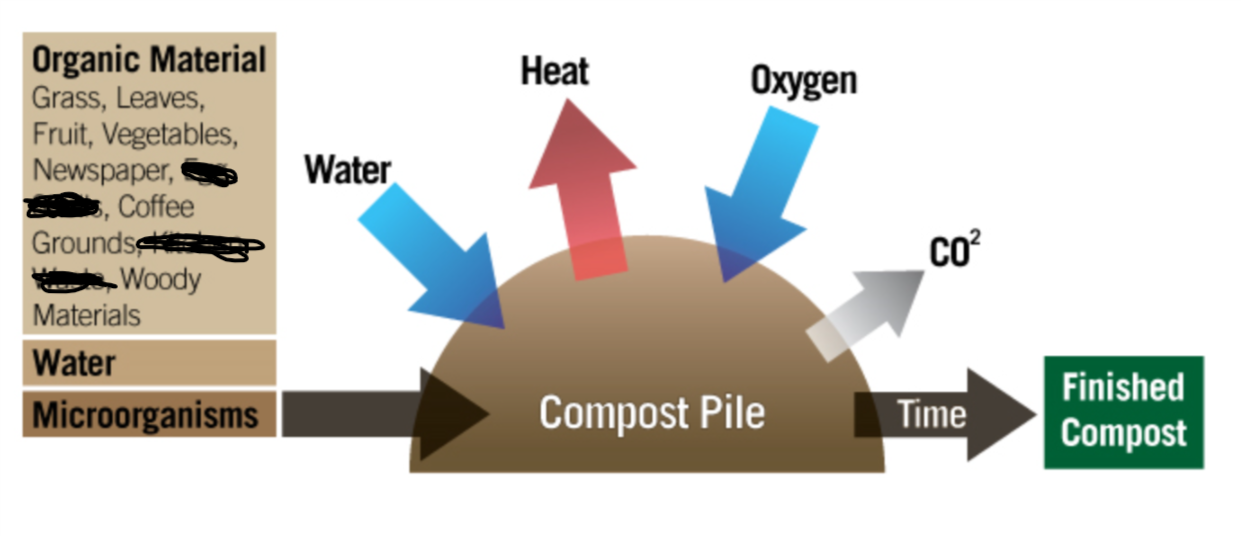 *This graphic is highlighting the process of how compost grows.  Although the original source is unknown, Guerrero uses this graphic in “Crop Talk: 6 Steps to a Thriving Compost Pile” (2014).
7
10/23/2018
The final product
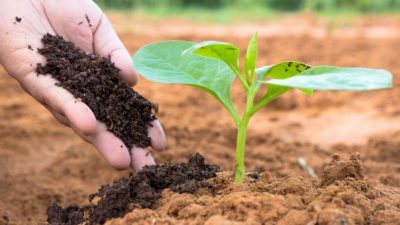 Dark, earthy-smelling, crumbles

Apply to gardening/planting

Enriches soil
(Pierce, 2017)
8
10/23/2018